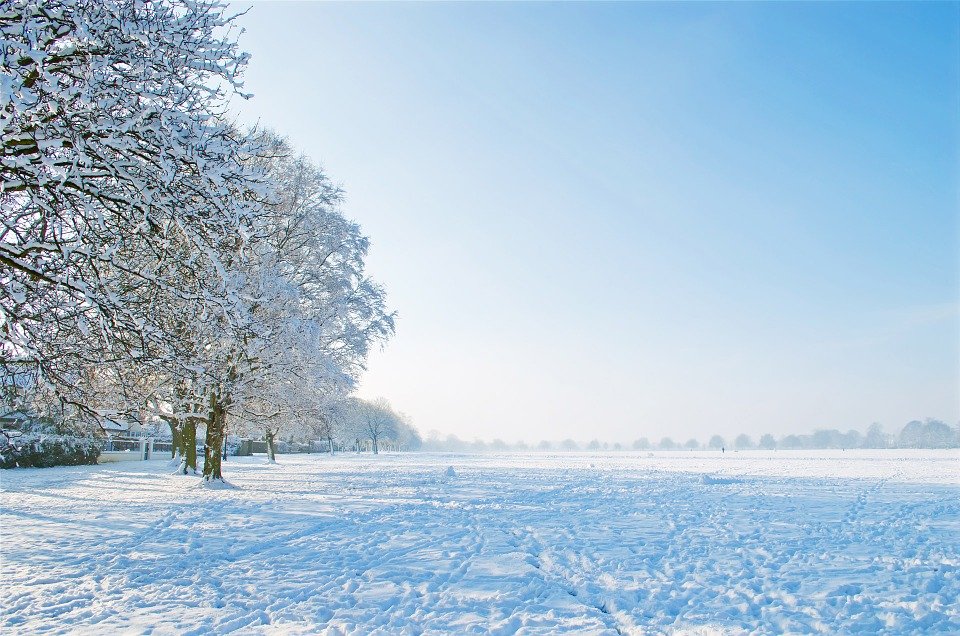 Closed 
due to weather conditions

To preserve the safety of our guests 
and to protect the greens and fairways 
the course is closed today.

The driving range may be open! 
If the clubhouse is open, please check with the staff in the Pro shop.